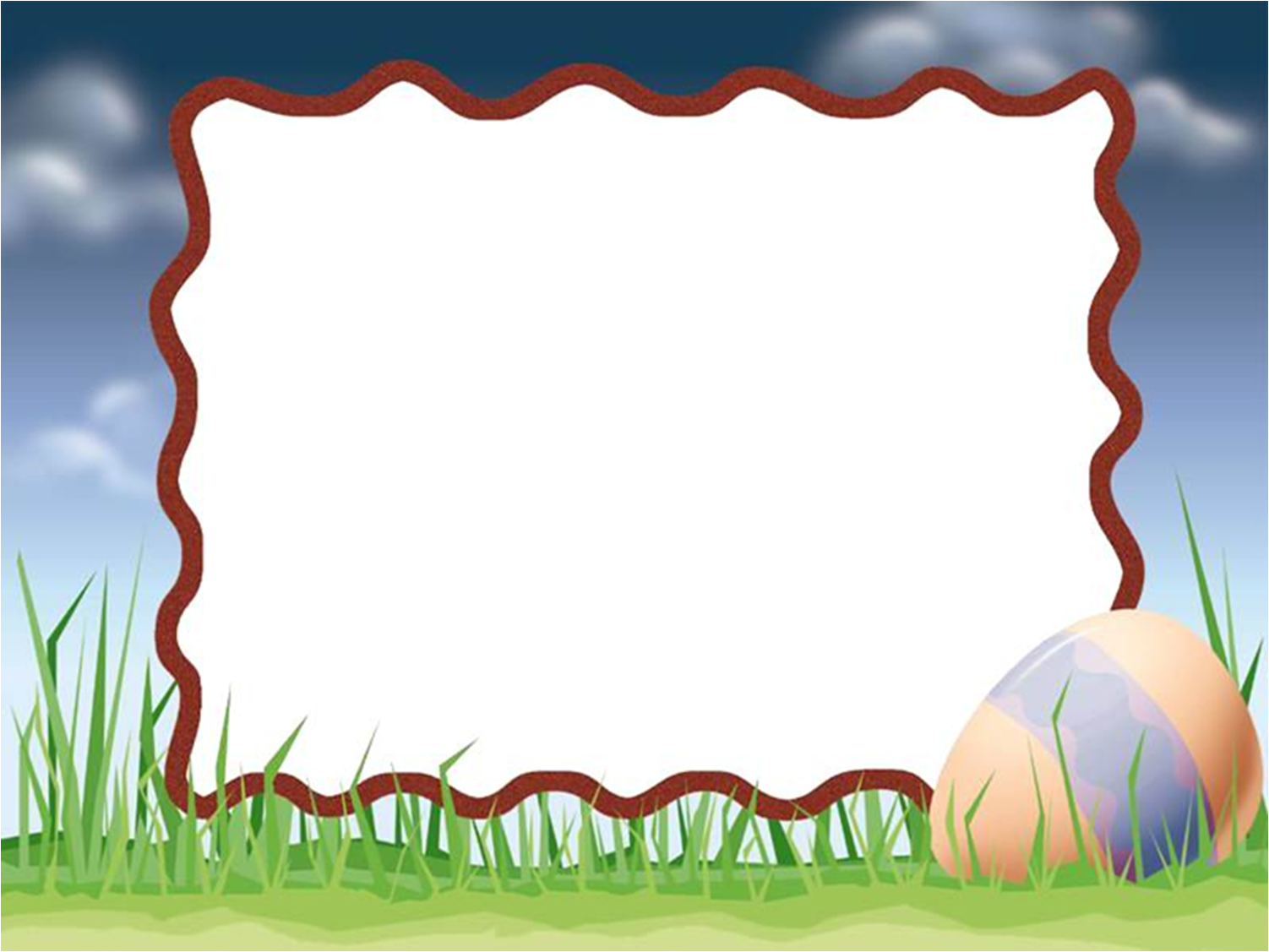 TRƯỜNG MN Thạch Cầu
Lĩnh vực phát triển ngôn ngữ
ĐỀ TÀI: THƠ " BẮP CẢI XANH "
Lứa tuổi: 24-36 tháng
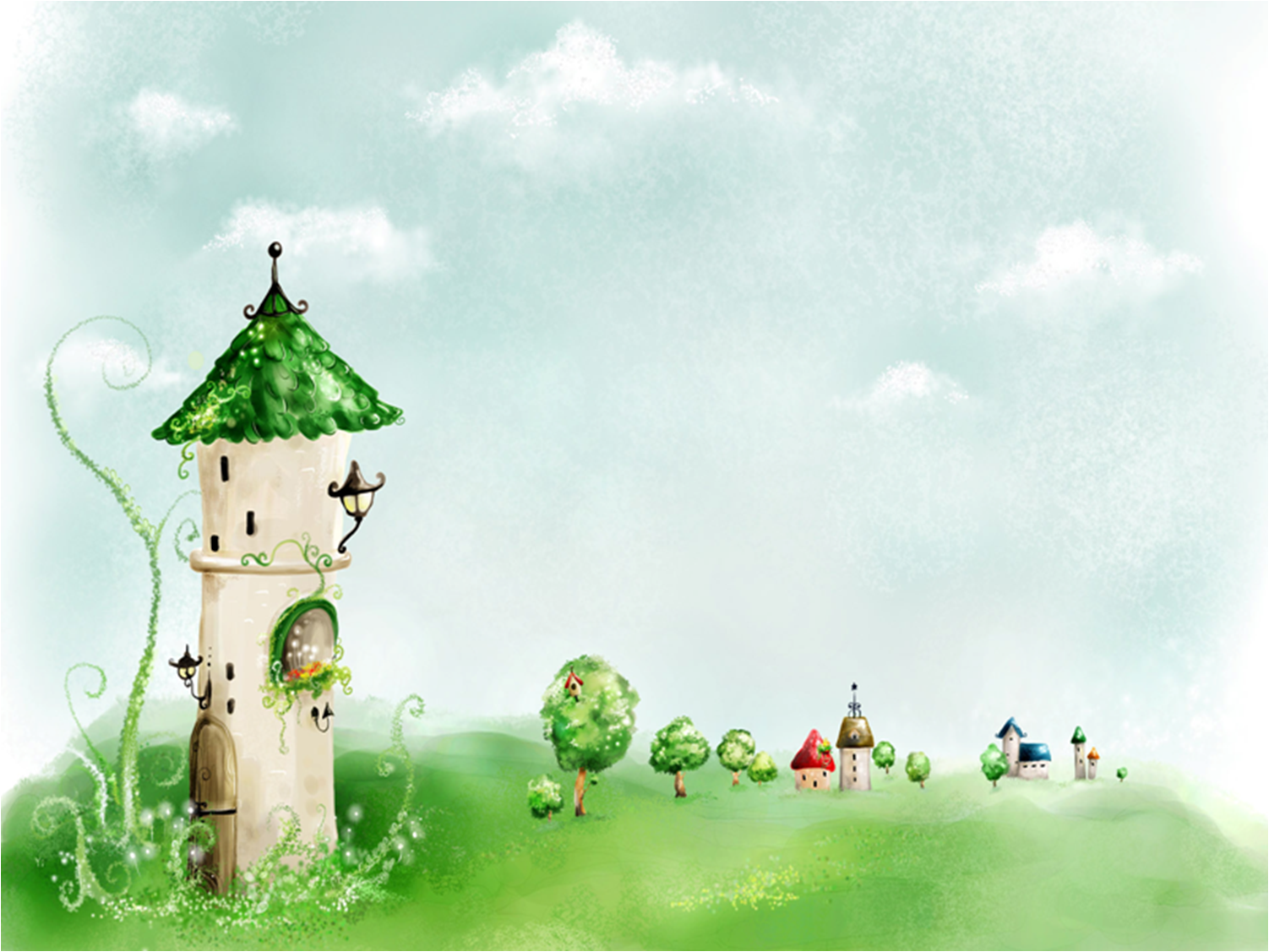 Thơ: Bắp cải xanh
			Tác giả: Phạm Hổ
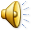 Bài thơ: Bắp cải xanh

Bắp cải xanh
Xanh man mát
Lá cải sắp
Sắp vòng tròn
Búp cải non
Nằm ngủ giữa

(Phạm Hổ)
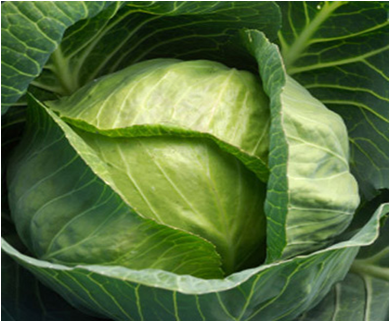 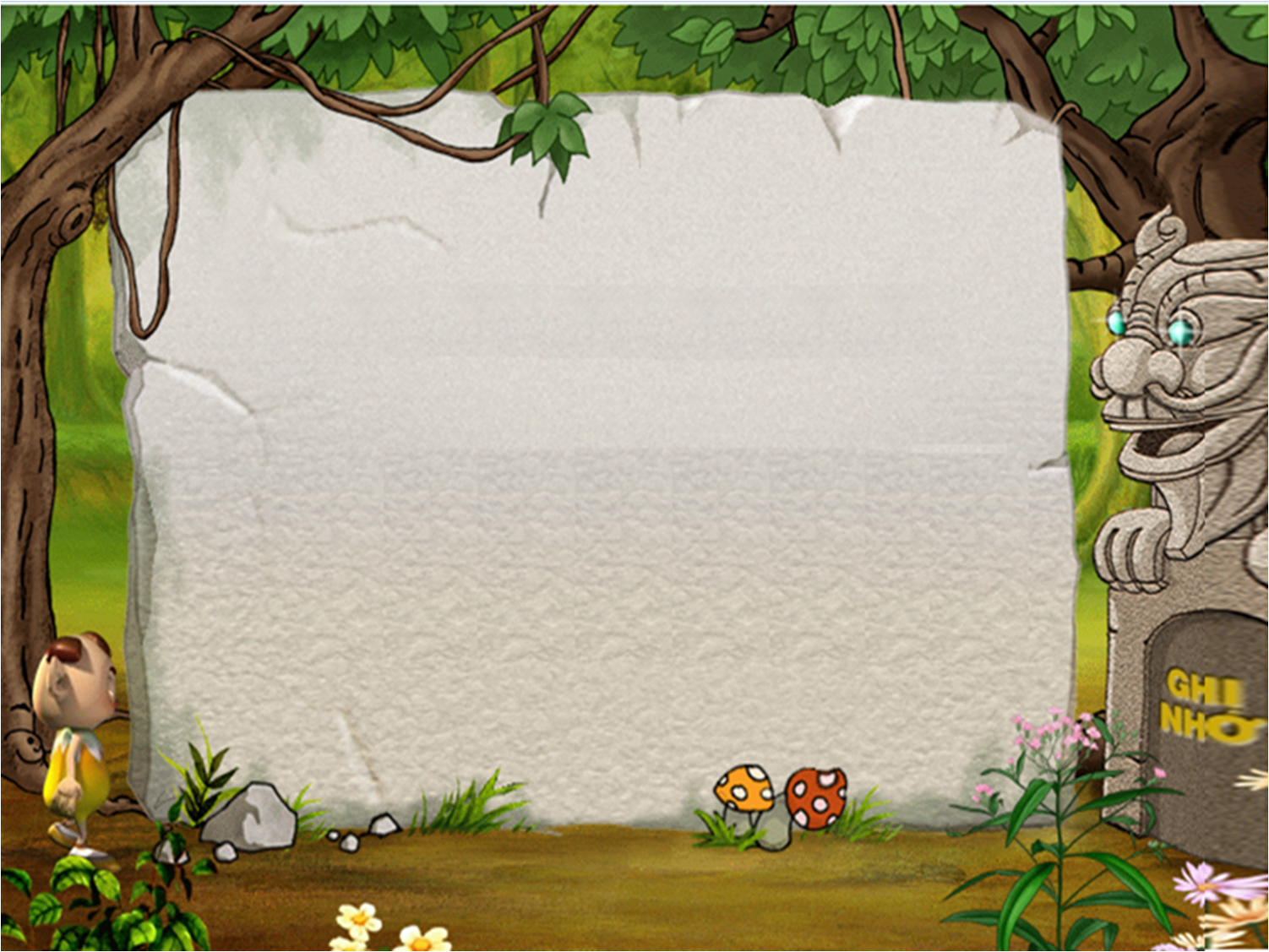 GV giúp con
 hiểu nội dung bài thơ:
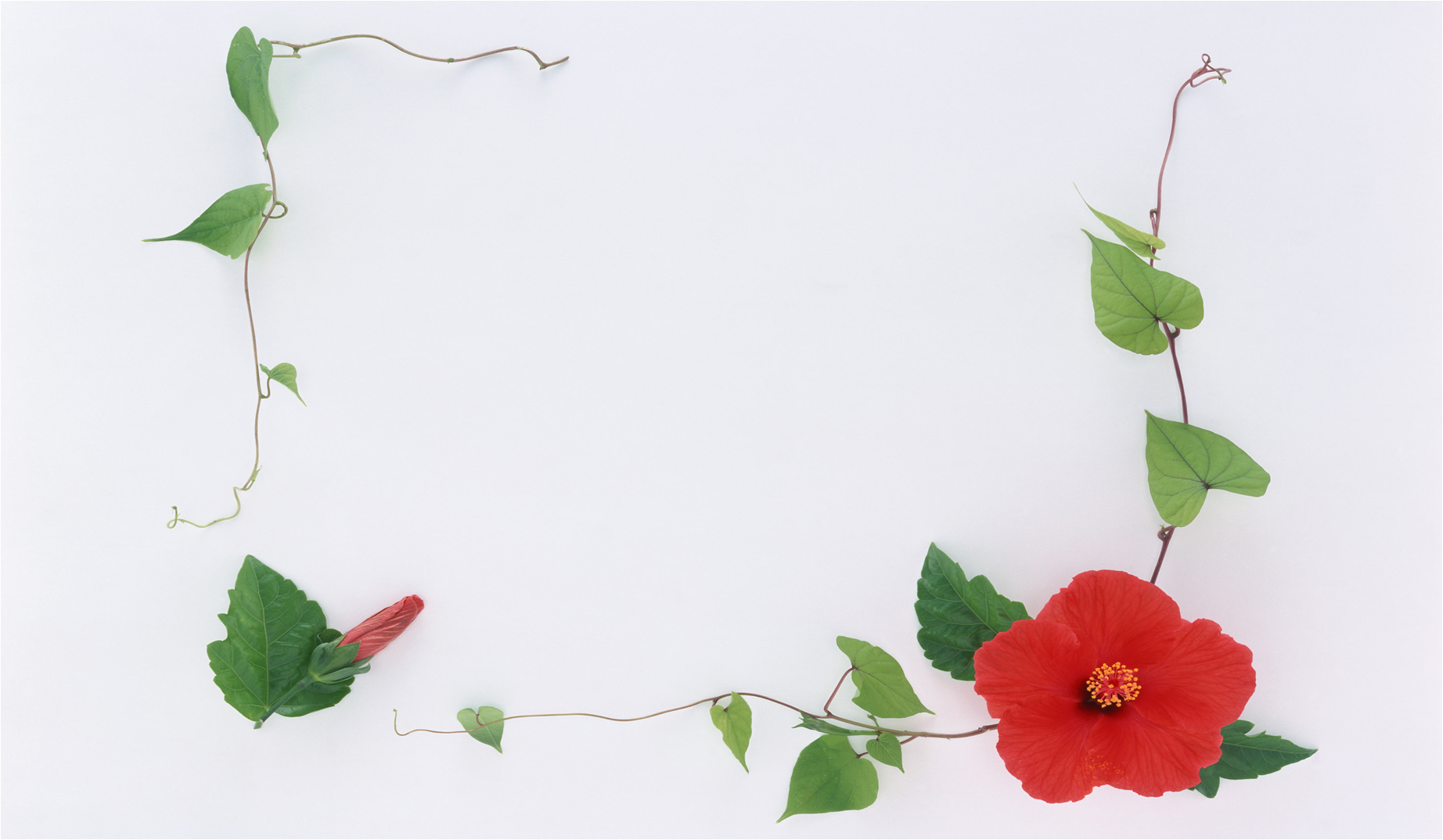 Các con vừa nghe bài thơ gì?
Trong bài thơ cây bắp cải có màu gì?
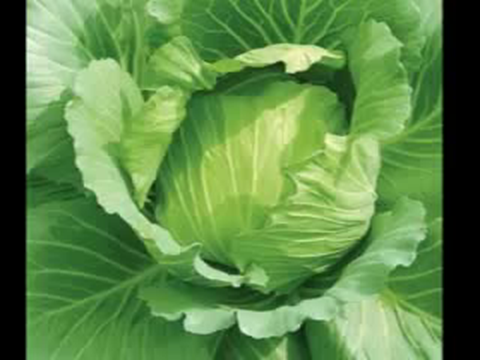 Bắp cải xanh
Xanh man mát
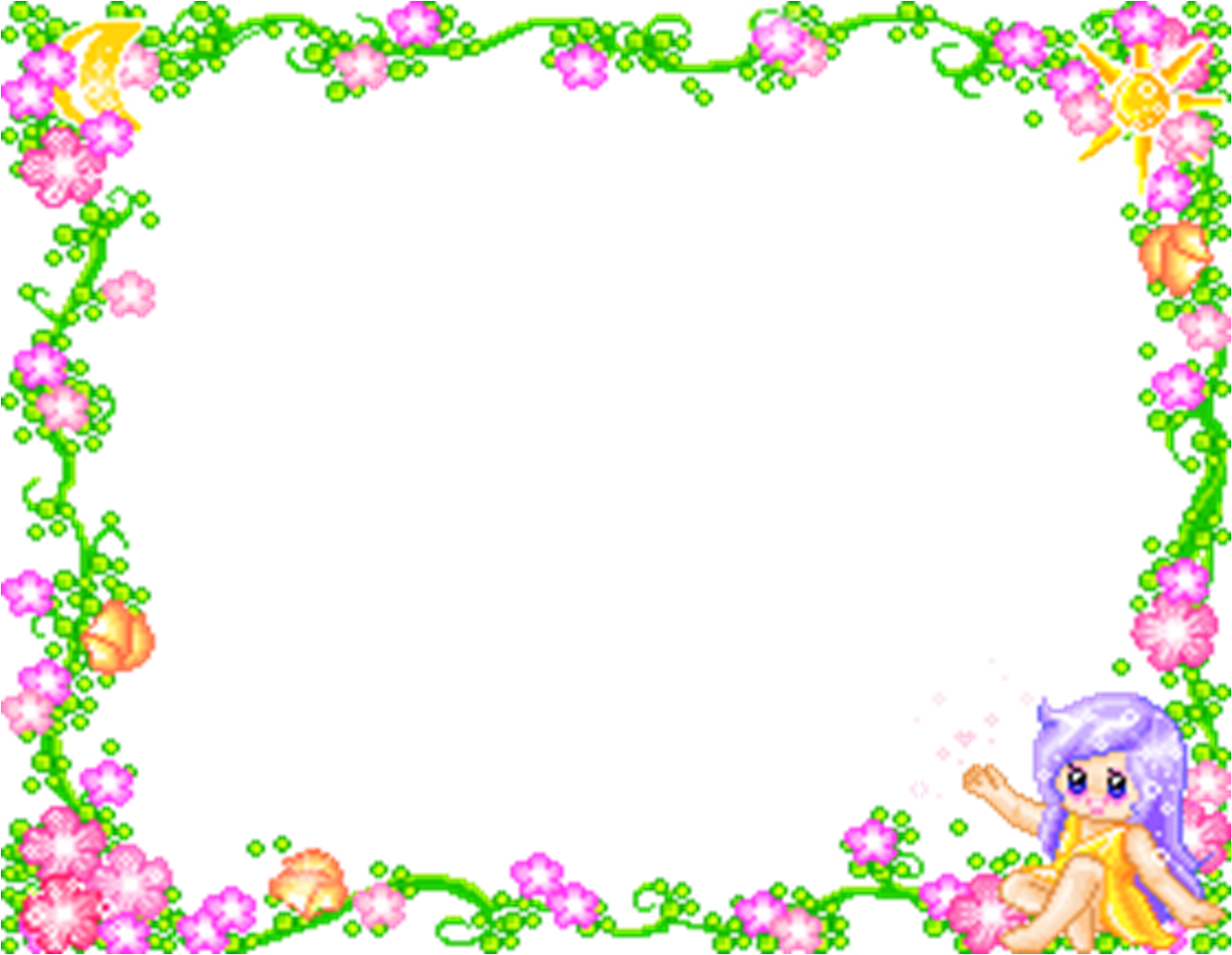 Lá cải sắp như thế nào?
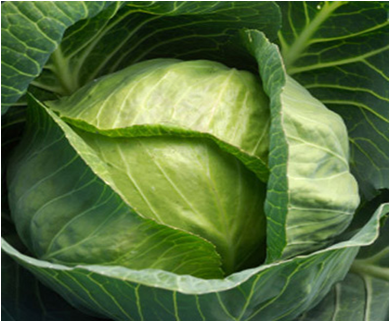 Lá cải sắp
Sắp vòng tròn
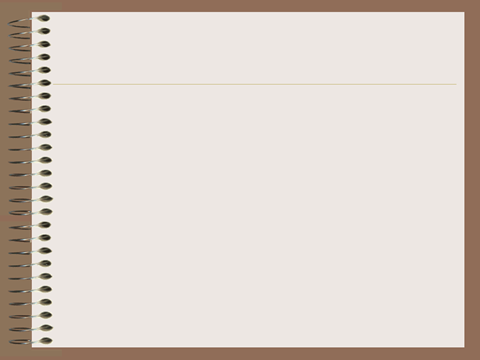 Búp cải non nằm ở đâu?
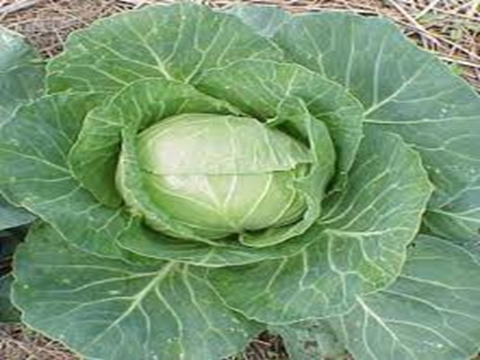 Búp cải non
Nằm ngủ giữa
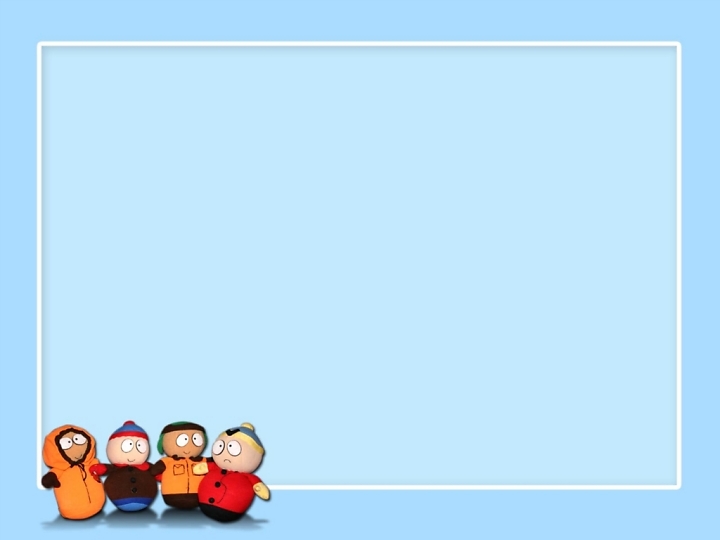 Giáo dục: Trong cây rau bắp cải và các loại rau đều chứa rất nhiều vitamin, ăn vào giúp cơ thể khỏe mạnh hơn, lớn nhanh hơn. Vì vậy chúng mình nhớ phải thường xuyên ăn rau nhé!
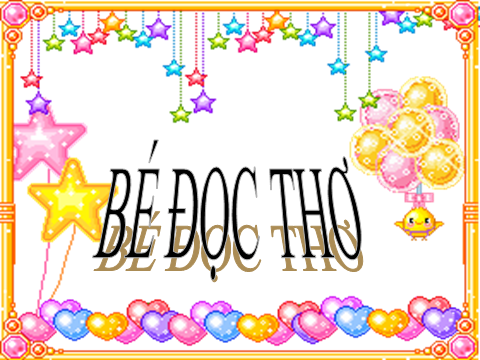 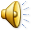